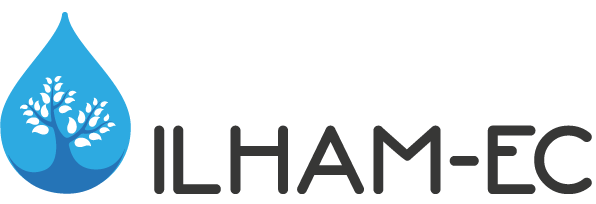 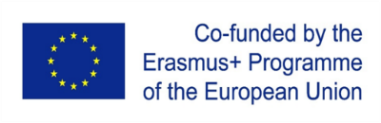 Aristotle University of Thessaloniki
Water Cycle - Hydrological Balance
Pproportions of Earth’s water found in different parts of the environment.
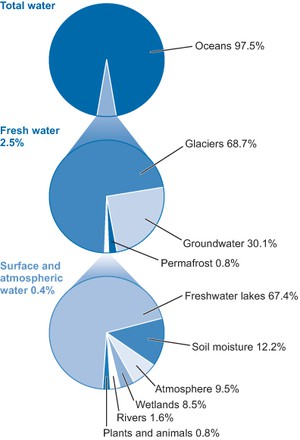 The total amount of water on Earth is approximately 1400 million km3 (UNEP, 2002)

Saline water in oceans 97,5%
Fresh water 2,5%
Glaciers 68,7%
Groundwater 30,1%
Permafrost 0,8%

Surface water and atmospheric water     0,4%
Freshwater lakes 67,4%
Soil moisture 12,2%
Atmosphere 9,5%
Wetlands 8.5%
Rivers 1,6%
Plants and animals 0,8%
Source: http://moodle.digital-campus.org/mod/page/view.php?id=31813
The Water Cycle
Earth's water is always in movement. The natural water cycle, also known as the hydrologic cycle, describes the continuous movement of water on, above and below the surface of the Earth. 

Water is always changing states between liquid, vapor, and ice, with these processes happening in the blink of an eye and over millions of years.
Precipitation is a vital component of how water moves through Earth’s water cycle, connecting the ocean, land, and atmosphere. Knowing where it rains, how much it rains and the character of the falling rain, snow or hail allows scientists to better understand precipitation’s impact on streams, rivers, surface runoff and groundwater. Frequent and detailed measurements help scientists make models of and determine changes in Earth’s water cycle.
Source: https://water.usgs.gov/edu/watercyclesummary.html
https://pmm.nasa.gov/education/water-cycle
The Water Cycle
The hydrological cycle is described by an equation called Hydrological Balance.
The water cycle describes how water evaporates from the surface of the earth, rises into the atmosphere, cools and condenses into rain or snow in clouds, and falls again to the surface as precipitation. 
The water falling on land collects in rivers and lakes, soil, and porous layers of rock, and much of it flows back into the oceans, where it will once more evaporate. 
The cycling of water in and out of the atmosphere is a significant aspect of the weather patterns on Earth.
Source: https://water.usgs.gov/edu/watercyclesummary.html
https://pmm.nasa.gov/education/water-cycle
The Water Cycle
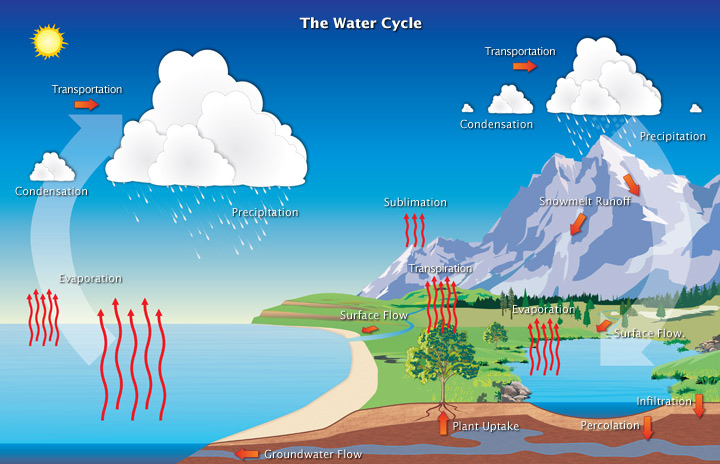 Source: https://www.khanacademy.org/science/biology/ecology/biogeochemical-cycles/a/the-water-cycle
Precipitation: water vapors in the atmosphere, condenses into clouds and eventually falls under gravity in the following forms: drizzle, rain, sleet, snow, graupel and hail. 
Surface Runoff: is the superficial flow of water that takes place through the hydrographic network.  It occurs when the soil is saturated and cannot absorb more water, when the intensity of the rainfall is high or when the outcropping geological formation is impervious.
Evapotranspiration: is the amount of water that returns to the atmosphere in the processes of evaporation and transpiration and becomes again part of the water cycle. Evaporation is the process by which water changes from a liquid to a gas or vapor (heat is required). Oceans, seas, lakes, and rivers provide nearly 90 percent of the moisture in the atmosphere via evaporation.
Source: https://water.usgs.gov/edu/watercycleprecipitation.html
Evapotranspiration: Oceans, seas, lakes, and rivers provide nearly 90 percent of the moisture in the atmosphere via evaporation. 
Water in the upper levels of the soil can be taken up by plant roots in order to be used for the metabolism of the plants. It travels upwards through vascular tubes made out of dead cells, and evaporates through pores found in the leaves. This process is called transpiration and contributes 10 percent of the atmospheric moisture.
Infiltration: is the amount of water that will infiltrate in the subsurface soil and geological formations forming the groundwater. The proportion of infiltration that recharges the aquifers is called effective infiltration or net infiltration.  The term infiltration is used to describe the vertical movement of meteoric water in the unsaturared zone. The movement in the saturated zone is called percolation
Source: https://water.usgs.gov/edu/watercycleprecipitation.html
The Hydrological Balance
A Water Balance Analysis Can Be Used to:

Assess the current status and trends in water resource availability in an area over a specific period of time. 
Strengthen water management decision-making, by assessing and improving the validity of visions, scenarios and strategies.
 
Water balance estimations are often presented as being precise. In fact, there is always uncertainty, arising from inadequate data capture networks, measurement errors and the complex spatial and temporal heterogeneities that characterize the hydrological processes. Consequently, uncertainty analysis is an important part of water balance estimation as it is a quality control of information before used.
When the data sources are imprecise, it is often possible to omit components that do not affect changes. For example, it is possible to omit storage from an annual water balance if year-on-year storage changes (such as reservoirs) are negligible.
Source: http://www.sswm.info/content/water-balance-estimation
The Hydrological Balance
Some common problems that occur when water balance estimations are made, include:

Not defined temporal and spatial boundaries.
Poor quality of input data.
Double counting of water flows when water flows within an area added to water flow exiting area.
The use of intuition (often based on popular myths) rather than good quality information. The storage term(s) of the water balance is omitted.
 Unreliable estimates that have been manipulated by political or other pressures
Source: http://www.sswm.info/content/water-balance-estimation
The Hydrological Balance
The Hydrological Balance
Source: http://www.sswm.info/content/water-balance-estimation
The Hydrological Balance
The mass conservation law can be expressed by the general equation:

Inflows = Outflows  ±  Reserves  change  (Inflows)

Inflows
Precipitation
Surface and groundwater inflows (from rivers or lateral from aquifers/basins)
Water that enters the basin by any other way (e.g. artificial recharge or irrigation returns)

Outflows
Surface and groundwater outflows
Evapotranspiration
Exported water to other basins by any other way

Change of the reserves
Change in groundwater storage
Change in the soil moisture
Surface storage (channels, surface reservoirs)
Hydrological Balance-Methodological approach
In order to estimate a Hydrological Balance of a River Basin the following steps should be followed:

Step 1
Set the geographical boundaries  of the study area  and define the precise period over which water balance is to be estimated.  An accurate water divide based on reliable GIS data should be designed.

Step 2
Undertake a needs assessment of the water balance information that is required among stakeholders. This  will help the expert that is going to draw the balance to decide the water balance  the water balance components that will be taken into account.

Step 3
The expert must have conceive the conceptual model of the study area. All the hydrogeological regime of the area and the processes regarding the inflows and outflows of the basin must be clearly defined. Check that no components are missing and that is no double counting of flows or storage.
Source: http://www.sswm.info/content/water-balance-estimation
Hydrological Balance-Methodological approach
Step 4
Make sure that the available data to be used  (rainfalls, temperatures, discharge measurements, groundwater level e.t.c.) are reliable and adequate. The data should always have good spatial distribution and sufficient time-series.

Step 5
If the data are not considered adequate to provide a reliable Hydrological Balance, redefine the boundaries of the water balance and/or modify the water balance equation, since there is flexibility regarding that issue.

Step 6
Produce water balance estimates in a format that is useful for visioning, scenario building and planning with the community.

Step 7
Control these estimates regarding their quality before they are disseminated, using quality control methods.

Step 8
Disseminate findings to stakeholders  in a form that they can understand .
Source: http://www.sswm.info/content/water-balance-estimation
Precipitation
Rainfall constitutes the largest proportion of precipitation. Thus,  it is a parameter of major importance for the Hydrological Balance, because it determines the discharge of the hydrographic network, the recharge of the aquifers and the soil moisture. 

Rainfall is usually measured by:

Non-Recording Gauges: Manually observed. It is a hollow metal tube with an open top that collects precipitation. The observer uses a ruler to measure the depth of the water in a small inner tube. In the winter, the small tube is taken out, and snow falls directly into the large tube. Then, snow is melted down and poured into the small tube in order to be measured.

Recording Gauges: 
Tipping Bucket: Automatically tips when a certain amount of precipitation accumulates inside of it. Total precipitation is determined by the number of tips. 
Weighing Gauge: Tall and typically cone-shaped. It collects all types of precipitation continuously into a bucket. Its weight presses down on a scale, and every 15 minutes, a hole is punched in a ticker tape or a marking is made on paper by pen to record the bucket's weight. This is useful for hourly collections. 
Optical Gauge: Measures precipitation rate proportional to a disturbance to a beam between a light-emitting diode and a sensor
https://www.slideshare.net/hlksd/methods-of-measuring-rainfall?next_slideshow=1
Precipitation
The rain gauges should be located in a way that :

ensures that the measurements will have good spatial distribution in the basin

will be representative of the different elevations in the basin

Rainfall is expressed in terms of the depth (in mm) to which the water would stand on an area, if all the water was collected on it. 

Rainfall is also expressed as volume: vertical rain depth x area 

For example a rainfall of 500 mm over a basin that covers an area of 1 km2 is equal to a water volume of 0.5×106 m3.
Source: https://www.slideshare.net/pranameshchakraborty/rainfall-measurement
Precipitation
In order to convert the point values of precipitation to a mean value for the entire basin,  
three main methodologies are followed in the field of Hydrogeology:

The arithmetic mean method

The Thiessen polygons method

The isohyetal method
Source: https://www.slideshare.net/pranameshchakraborty/rainfall-measurement
Precipitation-Arithmetic mean method
This method is applicable in basins that have uniform morphology and dense monitoring network.
The mean precipitation value of the basin is given by the equation
P1, P2, Pn are the precipitation values obtained from n raingauges
Precipitation-Thiessen polygons
According to this method, the basin is separated in polygons. Each polygon contains a rain gauge. It is considered that the mean value precipitation of each polygon corresponds to precipitation measured by its rain gauge. 

In order to separate the basin in polygons the next steps should be followed:

Design the basin and the rain gauges on a scaled map

Join with straight lines the rain gauges creating a triangular network

Draw the perpendicular bisector on each straight line until they intersect with the other bisectors and the basin boundaries. The polygons that represent the influence area of each station are formed.
Precipitation-Thiessen polygons
The average precipitation height of  the basin is found by dividing the total volume by the area of the basin

 or  alternatively   





P1, P2, Pn the precipitation values of each station
A1,A2, An the extent of each influence area

Pay attention to the units’ conversion!!!
Precipitation-Thiessen polygons
The next slide presents the construction of the Thiessen polygons and the calculation of the  precipitation volume in the basin.
THIESSEN POLYGONS CONSTRUCTION
The total volume of  precipitation of the basin is the sum of the volumes
 of each polygon. Each volume is calculated by multiplying
 the area by the rainfall height
V1=E1(m2)×0.555m=A1 m3
V2=E2(m2)×0.48m=A2 m3
V3=E3(m2)×0.495m=A3 m3
V4=E4(m2)×0.53m=A4 m3
V5=E5(m2)×0.465m=A5 m3
V6=E6(m2)×0.575m=A6 m3
Vtotal=………..= Atotal m3
PAY GREAT ATTENTION TO THE CONVERSION OF THE MEASUREMENT UNITS
480mm
E2(km2)
495mm
550mm
E5(km2)
E3(km2)
E1(km2)
465mm
530mm
E4(km2)
E6(km2)
575mm
This station is outside the basin boundaries but part of the basin is within its influence area
SOS: 1km2=1×106m2
The average rainfall height is equal to the precipitation volume that the basin received divided by the total area of the basin.
Precipitation-Isohyetal method
Isohyet is a line that connect points of equal rainfall value.

Considering that P1, P2, Pn  are the precipitation values of each isohyet and A1,A2, An the extent of the area between two isohyets, the mean precipitation of the basin is given by the following equation:




 



A = the extent of the entire basin
Precipitation-Isohyetal method
The most simple way to to create an isohyet is by finding the linear relation 
(if any) between the elevation and the rainfall. 
This can be achieved by relating the mean rainfall value of the stations versus their elevation. See the following example:
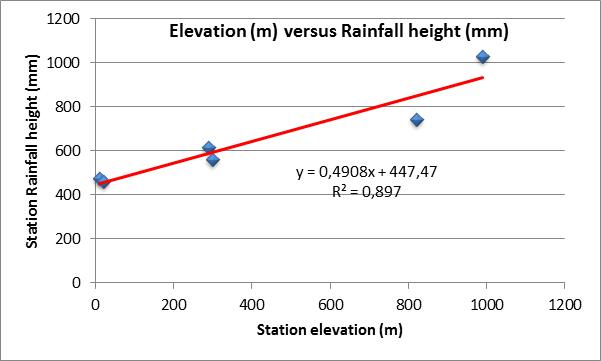 The equation depicted on the above Figure gives the rainfall height in mm (y-axis) for a given elevation in m (x-axis)

R2= is the Coefficient of determination. This coefficient must be statistically significant.
CALCULATION OF PRECIPITATION VOLUME USING THE ISOHYETAL METHOD
749mm
645mm
E5
593mm
541mm
E6
515mm
Topographical map depicting the elevation of the area
700m
600m
500m
E1
775mm
400m
E2
E4
E3
300m
697mm
567mm
723mm
671mm
619mm
The mean rainfall height between two isohyets is calculated
The area between the isohyets and the basin boundaries is measured
y(mm)=0.52h(m)+385
Equation that converts elevation to rainfall height
Available data set in order to convert the contours to isohyets
The elevation values have  been converted to rainfall 
values
PAY ATTENTION TO THE UNITS CONVERSION
Vtotal=Ε1×0,515m+Ε2×0,567m+Ε3×0,619m+Ε4×0,671m+Ε5×0,723m+Ε6×0,775m
The precipitation volume is calculated by multiplying the area with the rainfall height
Infiltration
The term infiltration is usually used to describe the vertical movement of the water in the unsaturated zone.  The movement in the saturated zone is usually described by the term percolation.

Infiltration can be measured by devices called lysimeters, but the direct measurement is not a very common practice. 

Infiltration is usually estimated indirectly from the hydrological balance of the area, by empirical methods, by the change of the groundwater level and finally by the discharge of springs in karstic rocks.
Infiltration
The most important factors that control infiltration are :

Precipitation: The major factor controlling infiltration is the amount and characteristics (intensity, duration, etc.) of precipitation that falls as rain or snow. Precipitation that infiltrates into the ground often seeps into streambeds over an extended period of time, thus a stream will often continue to flow when it hasn't rained for a long time and where there is no direct runoff from recent precipitation.

Base flow: To varying degrees, the water in streams have a sustained flow, even during periods of lack of rain. Much of this "base flow" in streams comes from groundwater seeping into the bed and banks of the stream.

Soil characteristics: Some soils, such as clays, absorb less water at a slower rate than sandy soils. Soils absorbing less water result in more runoff overland into streams.

Soil saturation: Like a wet sponge, soil already saturated from previous rainfall cannot absorb more water;  thus, more rainfall will become surface runoff.
Source: https://water.usgs.gov/edu/watercycleinfiltration.html
Infiltration
The most important factors that control infiltration are the following:

Land cover: Some land covers have a great impact on infiltration and rainfall runoff. Vegetation can slow the movement of runoff, allowing more time for it to seep into the ground. Impervious surfaces , such as parking lots, roads, and developments, act as a "fast lane" for rainfall - right into storm drains that drain directly into streams. Agriculture and the tillage of land also changes the infiltration patterns of a landscape. Water that, in natural conditions, infiltrated directly into soil now runs off into streams.

Slope of the land: Water falling on steeply-sloped land runs off more quickly and infiltrates less than water falling on flat land.

Evapotranspiration: Some infiltration stays near the land surface, which is where plants put down their roots. Plants need this shallow groundwater to grow, and, by the process of evapotranspiration water is moved back into the atmosphere.
Source: https://water.usgs.gov/edu/watercycleinfiltration.html
CALCULATION OF THE INFILTRATION COEFFICIENT OF AN AREA
Where I1, I2, I3, I4, I5 and I6 is the infiltration coefficient of each geological formation
I1=25%
E1 (Km2)
I2=20%
I3=35%
E2 (Km2)
E3 (Km2)
I6=22%
E5 (Km2)
E4 (Km2)
E6 (Km2)
I4=45%
I5=18%
Εtotal (km2)=Ε1+Ε2+Ε3+Ε4+Ε5+Ε6
Evapotranspiration
The factors that affect evapotranspiration are:

Temperature: Transpiration rates go up as the temperature goes up, especially during the growing season, when the air is warmer due to stronger sunlight and warmer air masses. Higher temperatures cause the plant cells which control the openings (stoma) where water is released to the atmosphere to open, whereas colder temperatures cause the openings to close.
Relative humidity: As the relative humidity of the air surrounding the plant rises the transpiration rate falls. It is easier for water to evaporate into dryer air than into more saturated air.
Wind and air movement: Increased movement of the air around a plant will result in a higher transpiration rate. Wind will move the air around, with the result that the more saturated air close to the leaf is replaced by drier air.
Soil-moisture availability: When moisture is lacking, plants can begin to senesce (premature ageing, which can result in leaf loss) and transpire less water.
Type of plant: Plants transpire water at different rates. Some plants which grow in arid regions, such as cacti and succulents, conserve precious water by transpiring less water than other plants.
Evapotranspiration can be estimated by the methods described in the next slides
Evapotranspiration
Turc Equation (1951)

This equation estimates the mean annual real evapotranspiration
E= mean annual real  evapotranspiration in mm
P= mean annual precipitation
L= 300+25 T+0.05 T3
T= mean annual temperature in  ºC
It is better instead of the mean temperature the Corrected Temperature to be used:
P1, P2,…,P12= mean monthly precipitation in  mm
Τ1, Τ2, ...,Τ12= mean monthly temperature in ºC
Evapotranspiration
Coutagne Equation (1949)
 
This equation estimates the mean annual real evapotranspiration

Ε= P-λP2  (5)
 where: 
Ε= real annual evapotranspiration in  m
P= annual rainfall precipitation in m
T= annual mean air temperature in ºC (or the corrected temperature as it has been described in the Turc method)
λ= 1/(0,8+0,14Τ)


The method is valid if:
Source: Bulletin of the Geological Society of Greece, vol. L,2016 Proceedings of the 14th Intern. Congress, Thessaloniki, May 2016. IMPACTS OF CLIMATE CHANGES ON HYDROLOGIC BALANCE: A CASE STUDY OF VOCHA PLAIN, KORINTHIA. Venetsanou P., Anagnostopoulou C. and Voudouris K
Evapotranspiration-Thornthwaite
The potential evapotranspiration  (Ep) is calculated by the following equation (Thornthwaite, 1948) : 

Ep (mm)=16(10T/I)a
where 
T=the monthly temperature (oC) 
I=the annual heat index:

I=  

where ij=the monthly heat index of the month 
ij=(T/5)1.514
The coefficient a is given by the formula:
a=0.49239+(1792x10-5)I–(771x10-7)I2+(675x10-9)I3
The corrected potential evapotransporation is calculated by the formula:
Ep'=Ep∙N
Where: N, is a factor which depends on latitude.
Source: Bulletin of the Geological Society of Greece, vol. L,2016 Proceedings of the 14th Intern. Congress, Thessaloniki, May 2016. IMPACTS OF CLIMATE CHANGES ON HYDROLOGIC BALANCE: A CASE STUDY OF VOCHA PLAIN, KORINTHIA. Venetsanou P., Anagnostopoulou C. and Voudouris K
Evapotranspiration
Thornthwaite-Mather water balance methodology
The Thornthwaite-Mather method is used to estimate the real evapotransporation (Er)  (Thornthwaite and Mather, 1955) as follows:

1) When Ep′≤P 		then	 Er=Ep′
In this case water surplus is given by: Q=P-Er and Wsi=Wmax
Where: P=rainfall, Q=total water surplus (infiltration and runoff), Wsi=the water amount in the soil
for i-month, Wmax=the maximum water storage in the soil depending on the soil features.

2) When Ep′≥P then Er=P+|ΔWs|
ΔWs=is the amount of evapotranspirated water from the soil till the Er value.
In this case water surplus=0. The water surplus exists if the water storage in soil has the maximum value. 
When the soil has no more water stored then Er=P
Source: Bulletin of the Geological Society of Greece, vol. L,2016 Proceedings of the 14th Intern. Congress, Thessaloniki, May 2016. IMPACTS OF CLIMATE CHANGES ON HYDROLOGIC BALANCE: A CASE STUDY OF VOCHA PLAIN, KORINTHIA. Venetsanou P., Anagnostopoulou C. and Voudouris K
Evapotranspiration
Thornthwaite-Matter water balance methodology
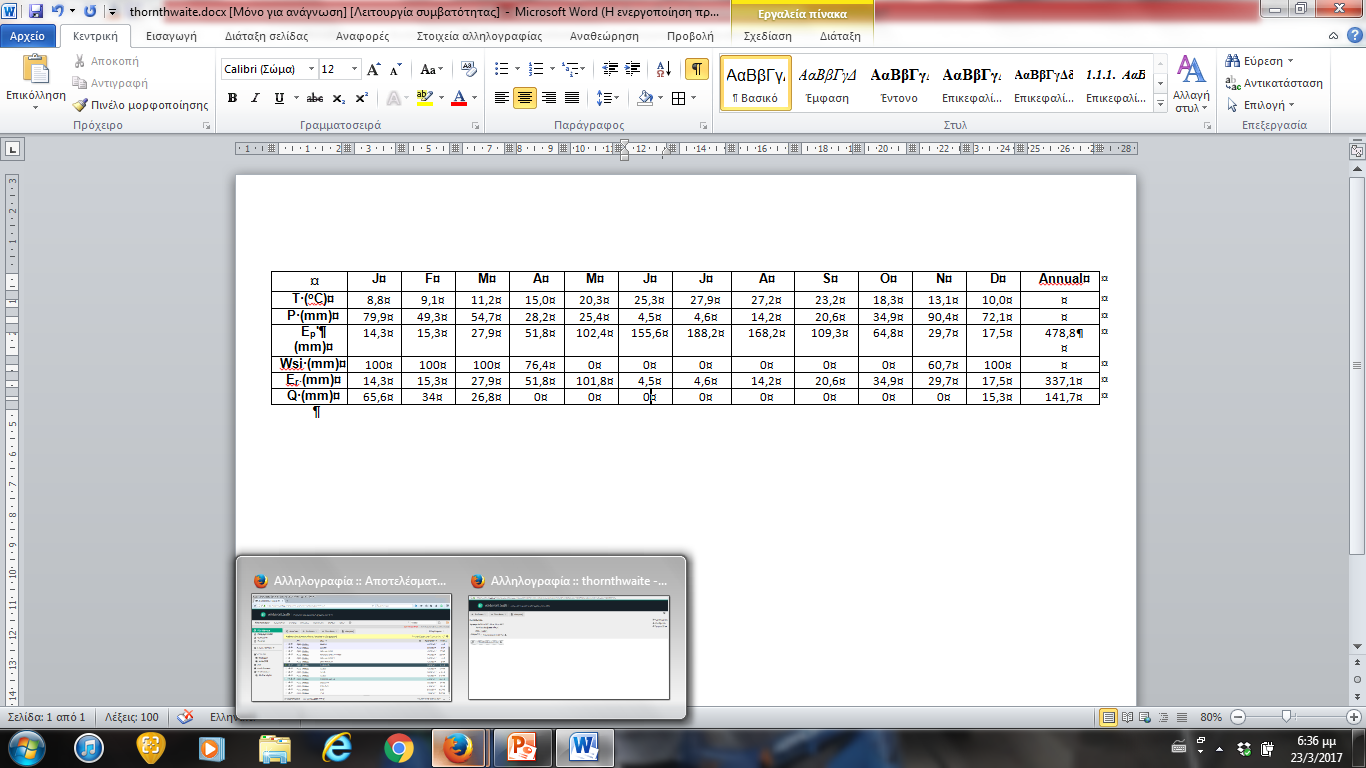 51.8(Ep’)>28.2(P)
Er=28.2(P)+23.6(ΔWs)
72.1 (P)>17.5(Ep’)
Er=17.5
90.4(P)>29.7(Ep’)
Er=29.7
102.4(Ep’)>25.4(P)+76.4(ΔWs)
101.8(Er)=25.4+75.6
79.9(P)>14.3(Ep’)  Wsi=100(Wmax)
60.7(Wsi)=90.4-29.7
Q=0
Wsi=100-23.6=76.4
Q=0
100(Wsi)=60.7+39.3
15.3(Q)=72.1-17.5-39.3
14.3(Er)=14.3(Ep’) Q=79,9-14,3=65,6
Wsi=0
Q=0
Water availability information for Egypt
Population: 73 390 000

Precipitation Rate1: 100 mm/year

Total Actual Renewable Water Resources (TARWR)

Volume in 2005: 58 km3/year  (58 billion m3/year) 

Per Capita in 2000 : 859 m3/year

Per Capita in 2005 : 790 m3/year

Breakdown of Total Actual Renewable Water Resources

Surface water: 1 %
Ground water: 2 %
Overlap is water shared by both the surface water and groundwater systems: 0 %

Incoming Waters: 97 %

Outgoing Waters: 0 %

Total Use of Total Actual Renewable Water Resources: 118 %
Source: http://www.greenfacts.org/en/water-resources/figtableboxes/aquastat54.htm
THE FIRST STEP FOR A SUCCESSFULL WATER RESOURCES MANAGEMENT IS THE KNOWLEDGE OF THE AVAILABLE RESOURCES, THEREFORE THE HYDROLOGICAL BALANCE IS  ONE OF THE MOST VALUABLE TOOLS FOR THE STAKEHOLDERS AND DECISION MAKERS